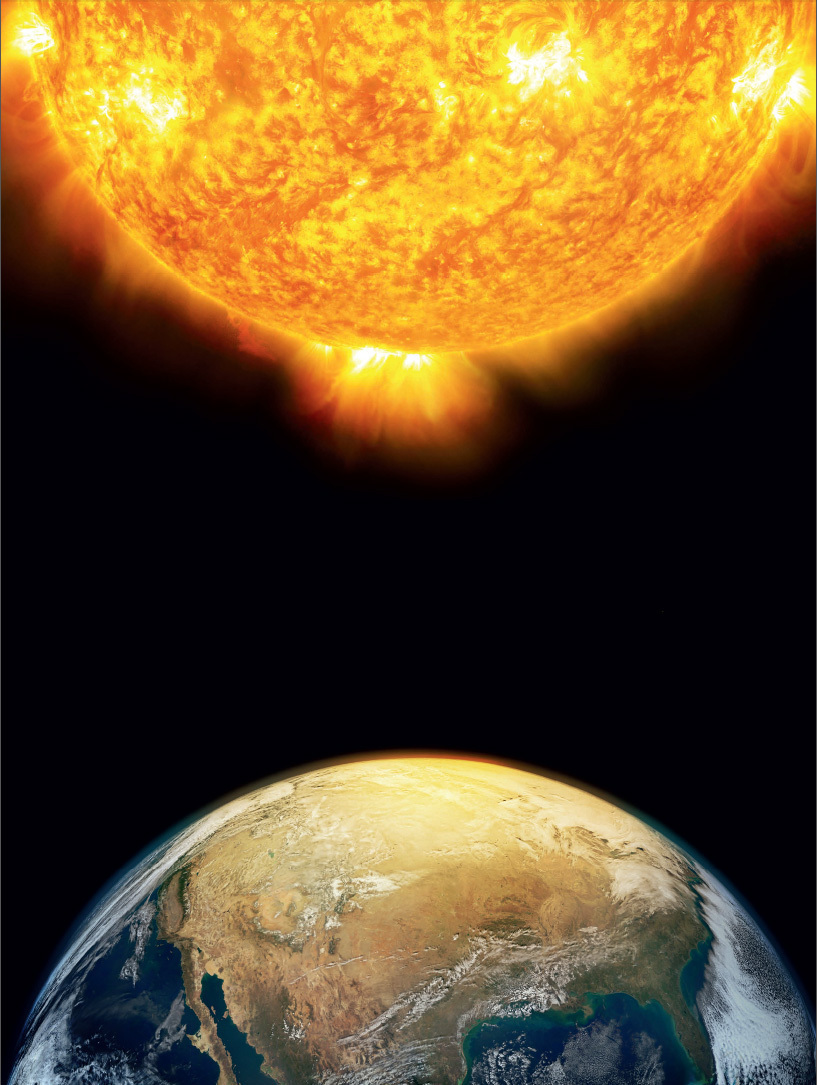 Aula 2- RADIAÇÃO SOLARCalculando o valor de Qo, Qg e PARConceituando a Produtividade Potencial Prof. Fábio Marin
UNIVERSIDADE DE SÃO PAULO
ESCOLA SUPERIOR DE AGRICULTURA "LUIZ DE QUEIROZ"
Departamento de Engenharia de Biossistemas
LEB 306 – Meteorologia Agrícola
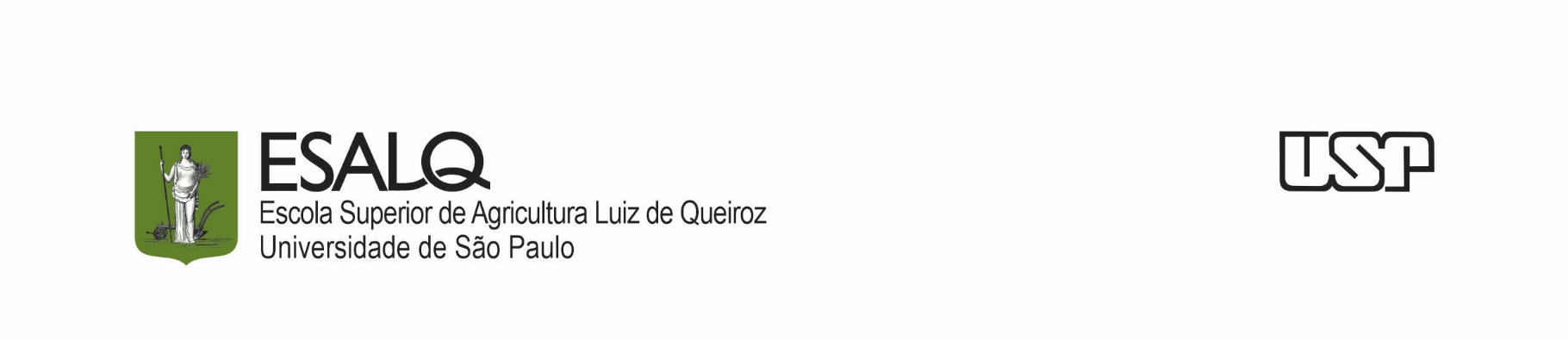 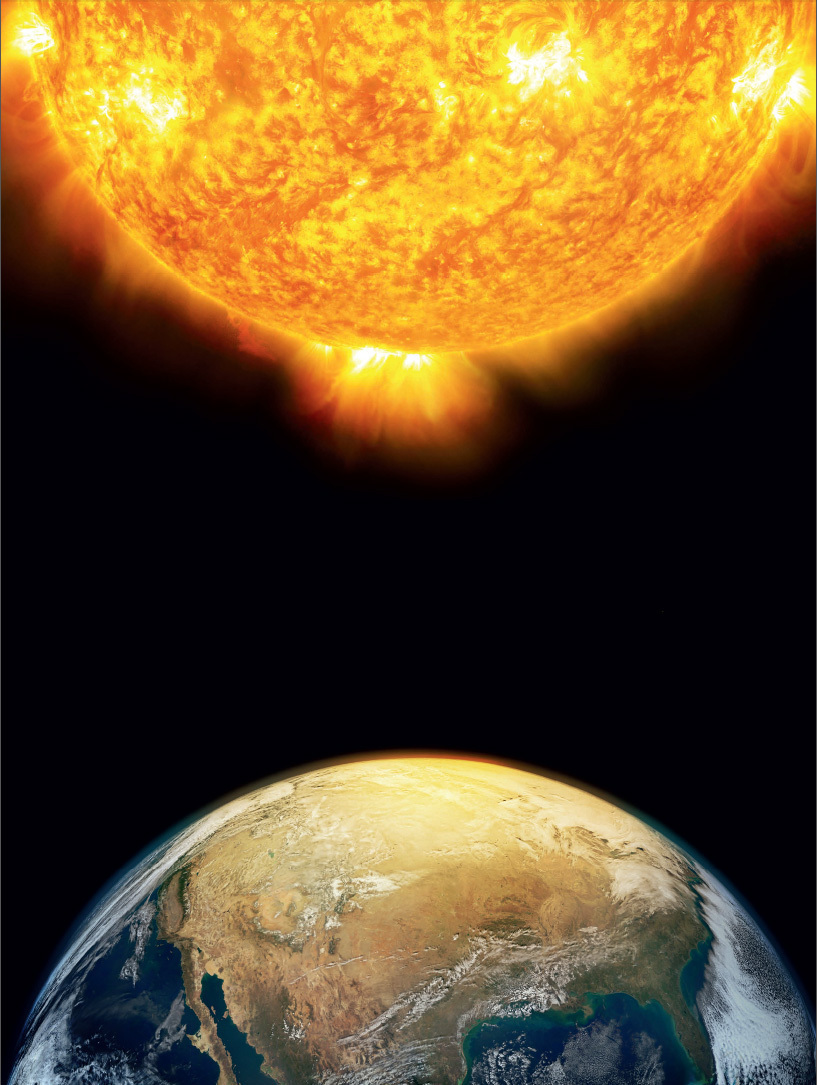 De onde vem a radiação solar? Movimentos de rotação e translação
Posição relativa Terra-Sol:
Equinócio de Outono (23/03)
Solstício de Inverno (23/06)
Afélio (04/07)
Periélio (03/01)
Solstício de Verão (22/12)
Equinócio de primavera (23/09)
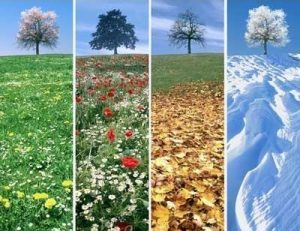 Estimando Qo - Estações do ano
Posição relativa Terra-Sol:
Soltícios
22/06
22/12
Inverno
Verão
Equinócios
23/09
22/03
Primavera
Outono
Estimando Qo - Declinação Solar
ângulo formado entre uma linha imaginária ligando o centro da Terra ao centro do sol, com o plano do Equador. Ao longo do ano, a declinação varia entre -23o27´ (solstício de verão) e +23o27´ (solstício de inverno). (Do latim: solstitiu = Sol Parado).
Solstício de Inverno
22 ou 23 de Junho
=+23o27’
=0o
Equinócio de Primavera: 22 ou 23  Setem. 
Equinócio de Outono: 22 ou 23 de Março
=-23o27’
Solstício de Verão
22 ou 23 de Dezembro
Como calcular a Declinação Solar
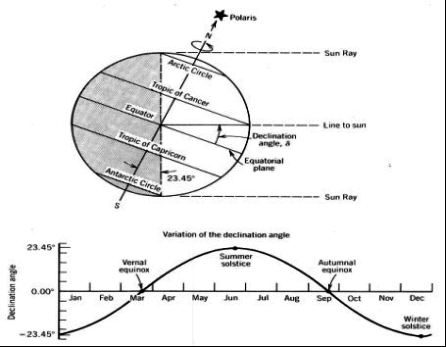 A única variável dessa equação é o número do dia do ano (NDA), também conhecido como dia Juliano, e representa a contagem sequencial dos dias do ano desde primeiro de janeiro até 31 de dezembro. Veja no Slide seguinte uma tabela para encontrarmos o valor do NDA a partir de um data (mês e ano).
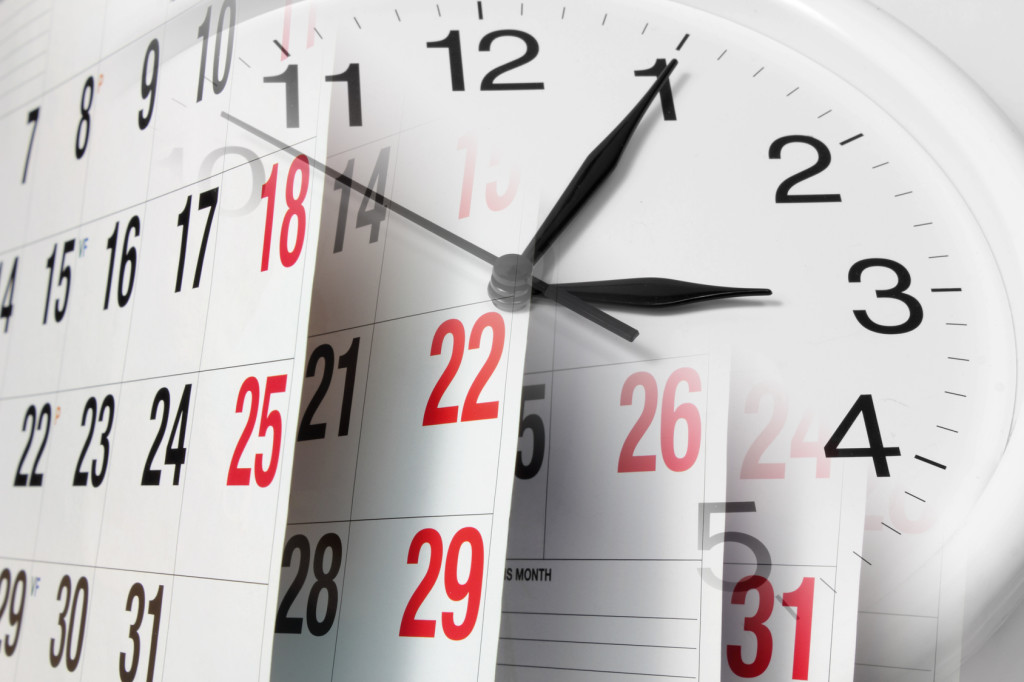 Tabela de NDA
Nas colunas temos os meses e nas linhas temos os dias. Combinando uma linha com uma coluna, encontramos o NDA.
6
Qn
Qn
θ
Qn
Q
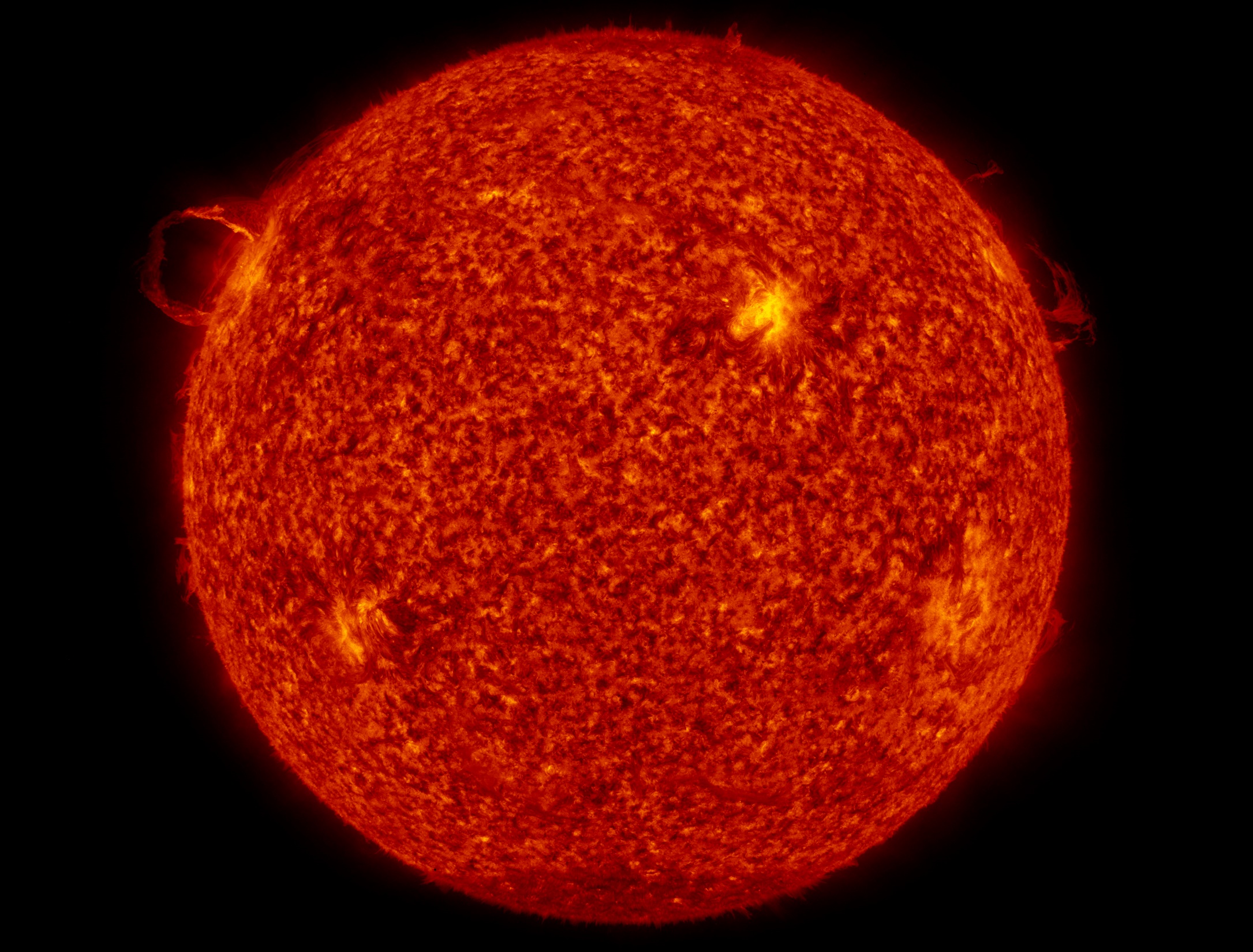 Lei do Cosseno de Lambert
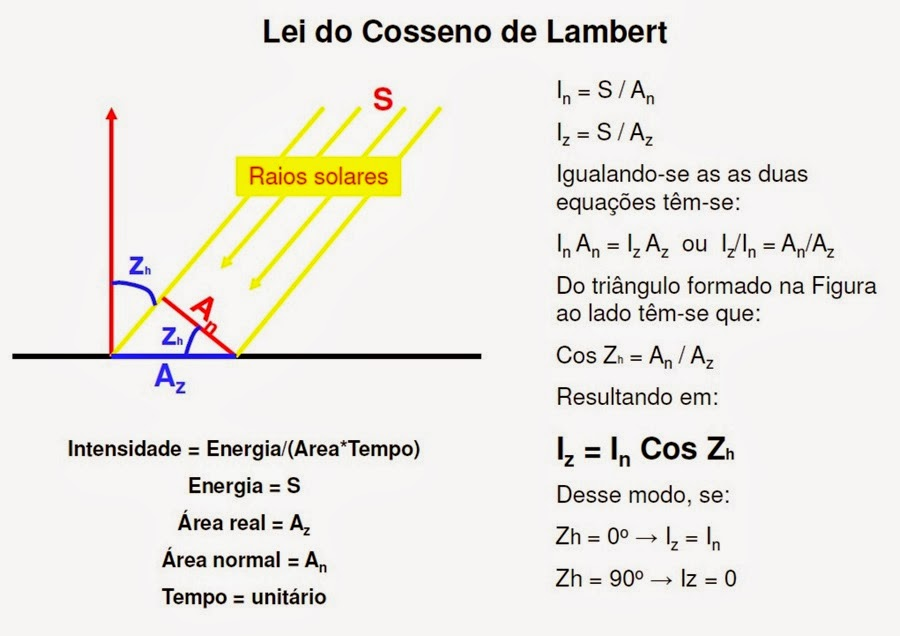 Q<Qn
Estimando Qo - Ângulo Zenital (Zh)
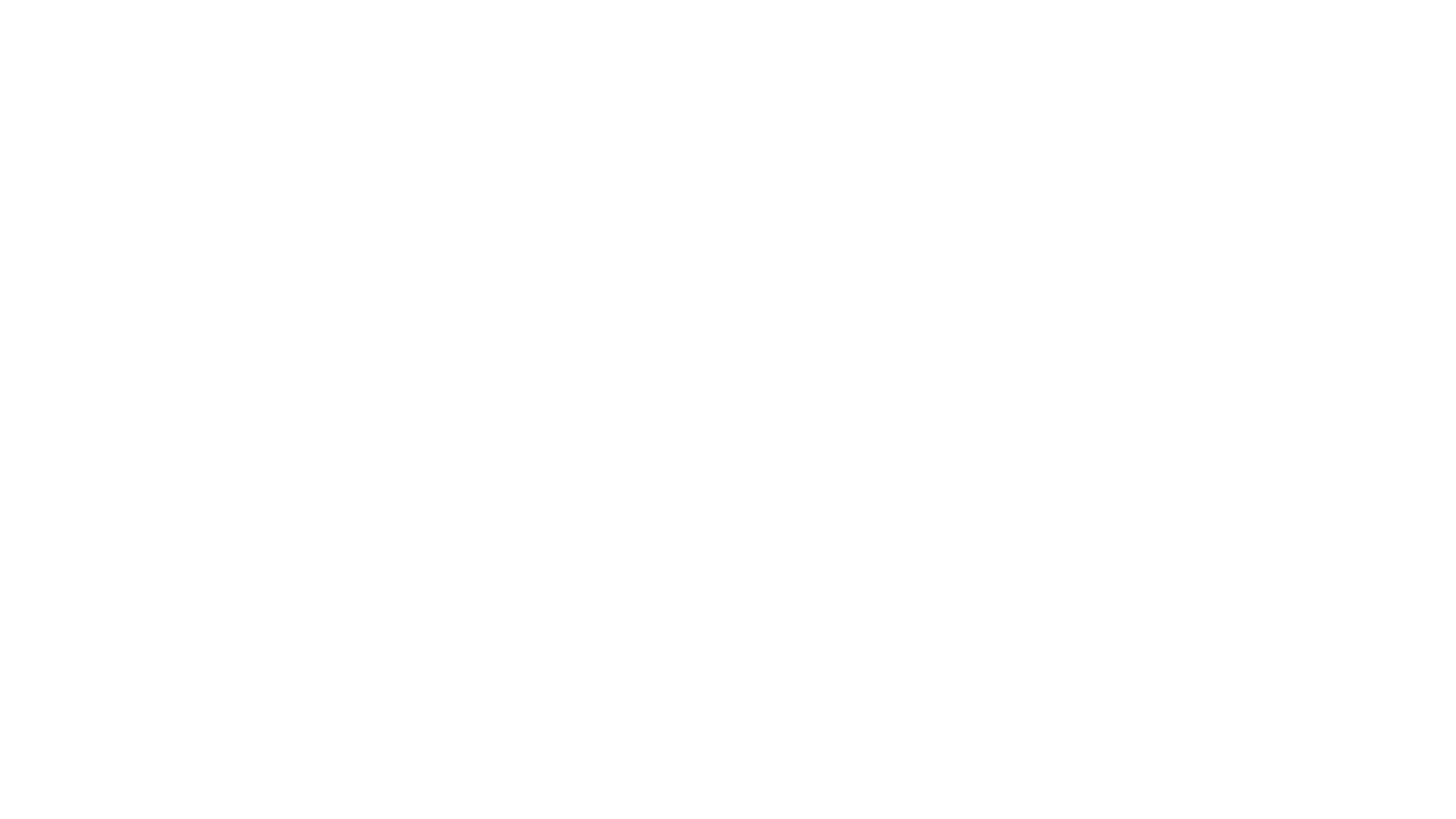 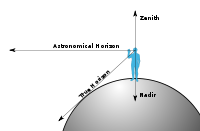 Definição: ângulo formado entre o zênite (linha imaginária que liga um observador localizado sobre a superfície terrestre e o centro da terra e prolonga-se até a esfera celeste) e a direção predominante do feixe (de raios) solar.
Zh = f(latitude, ângulo horário, declinação)
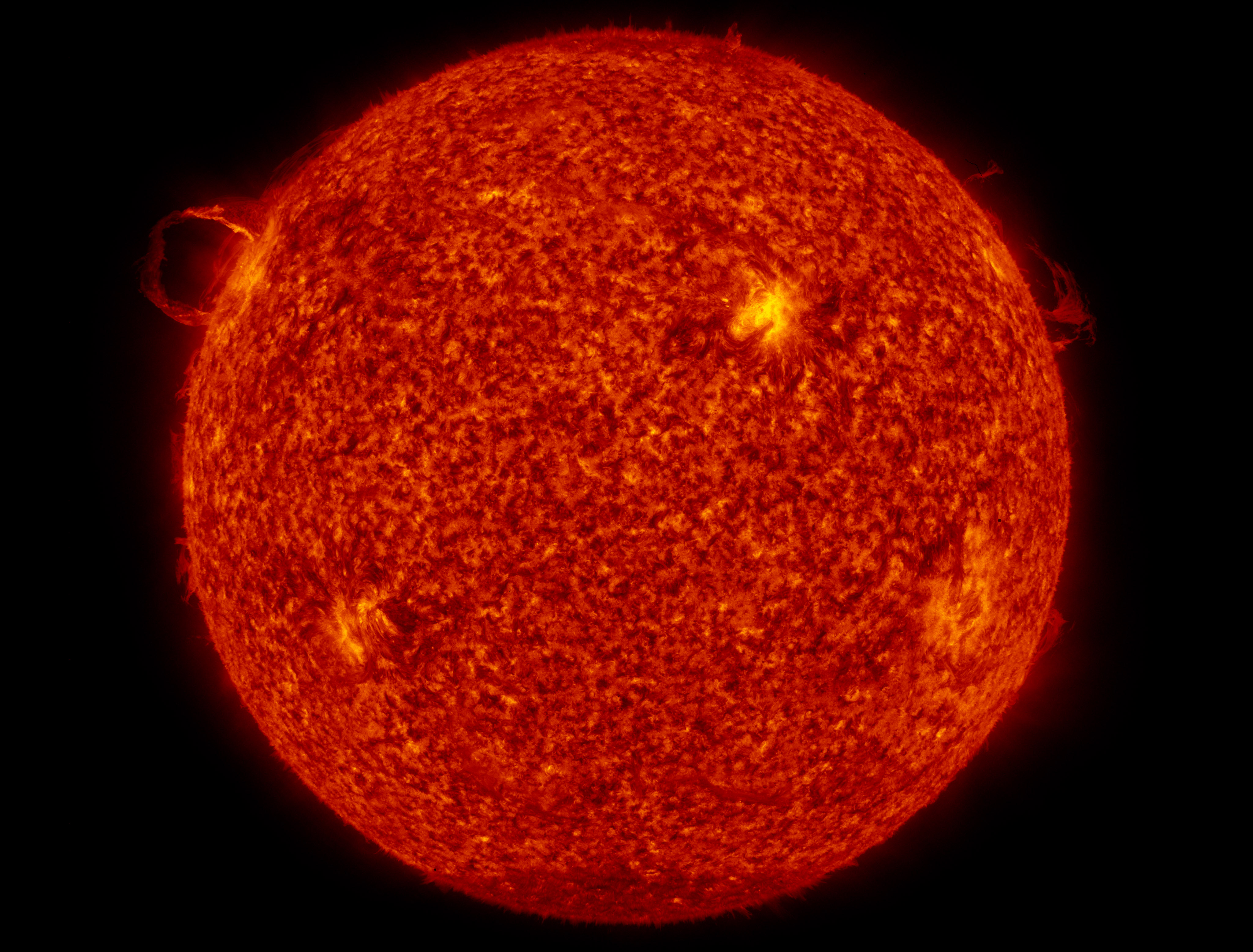 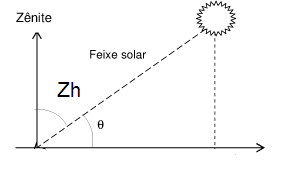 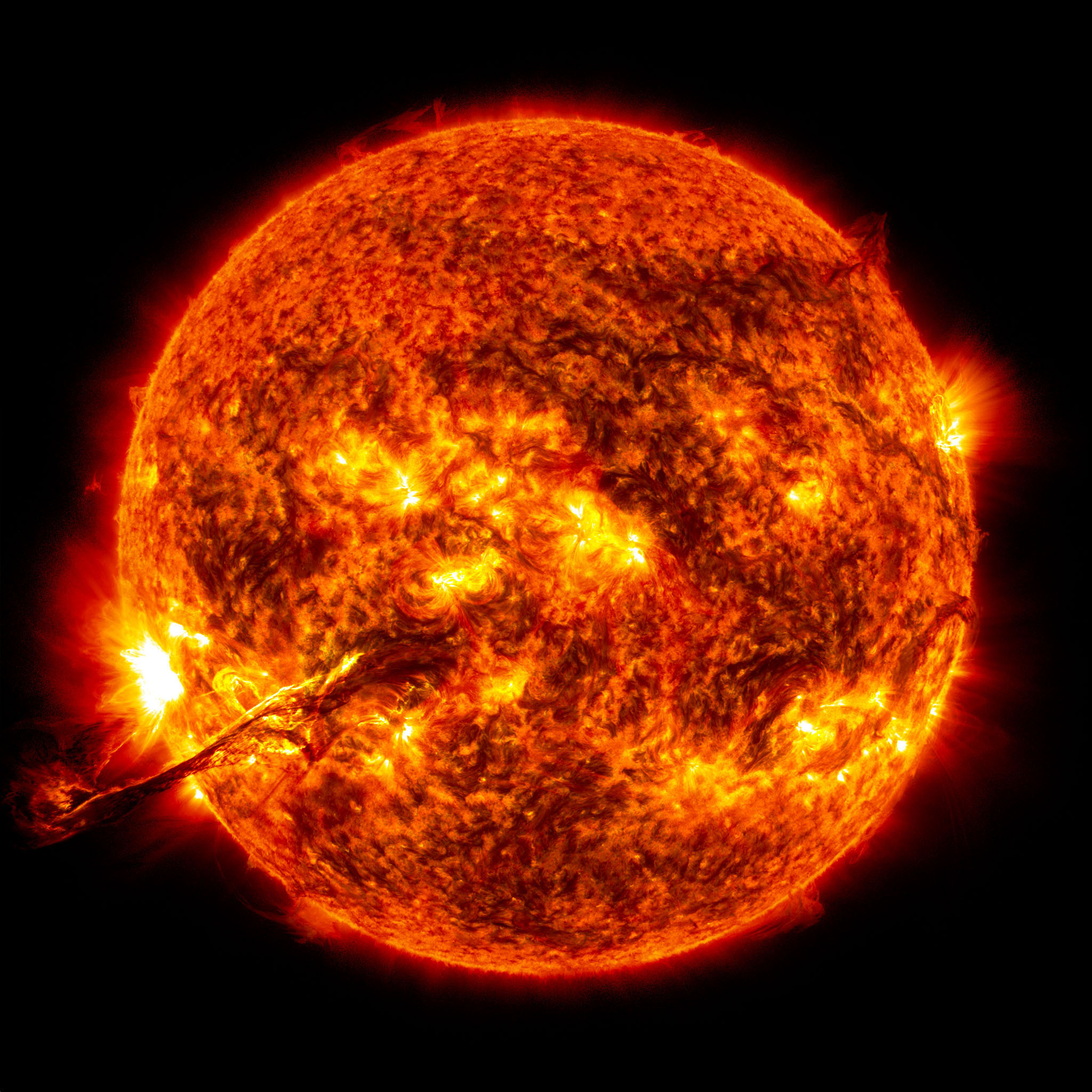 Quando o sol passa pelo meridiano no local (meio-dia): h = 0 e cos 0 = 1
Assim,
Ângulo Zenital ao Meio-Dia
9
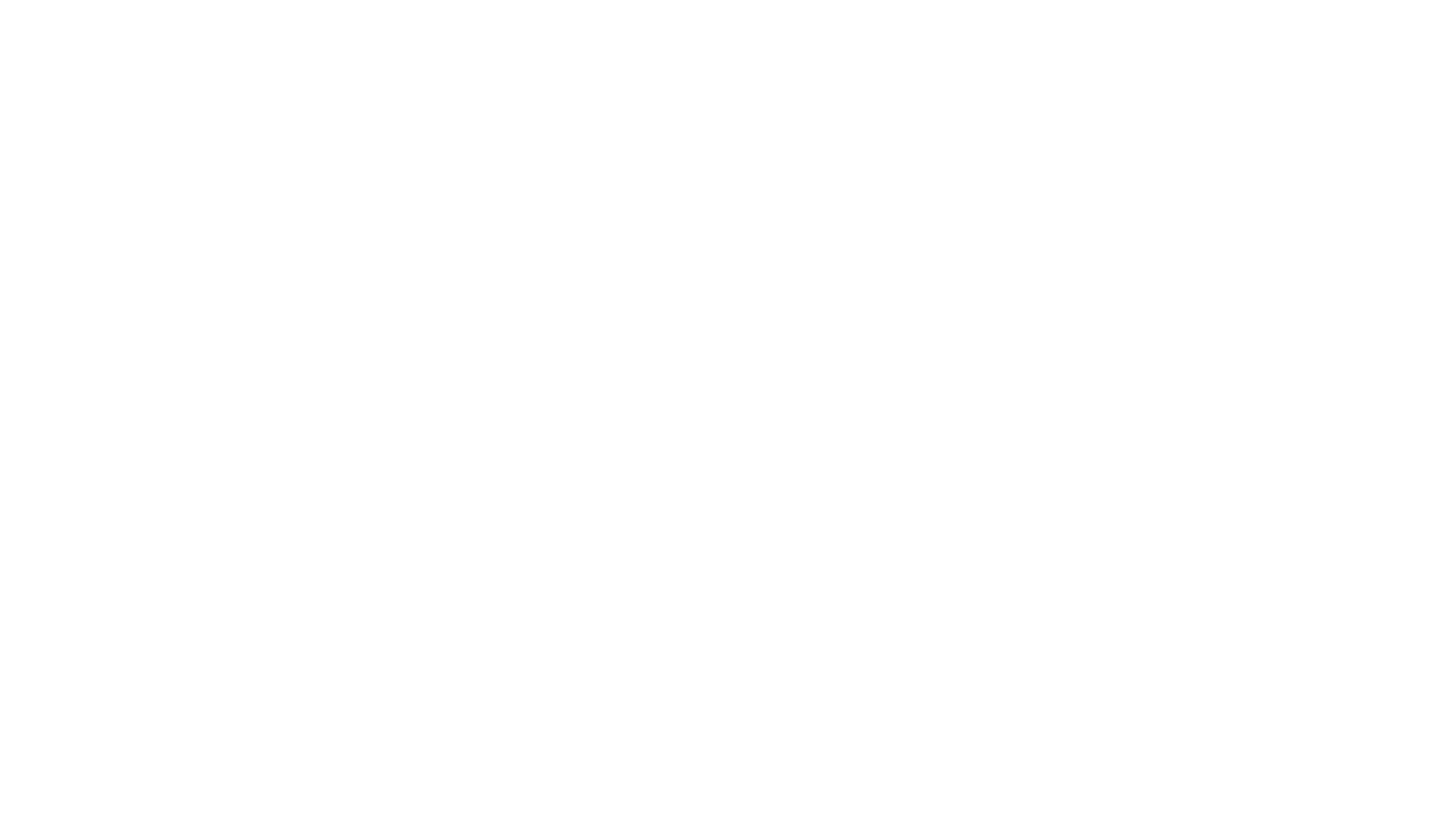 Exercício Rápido
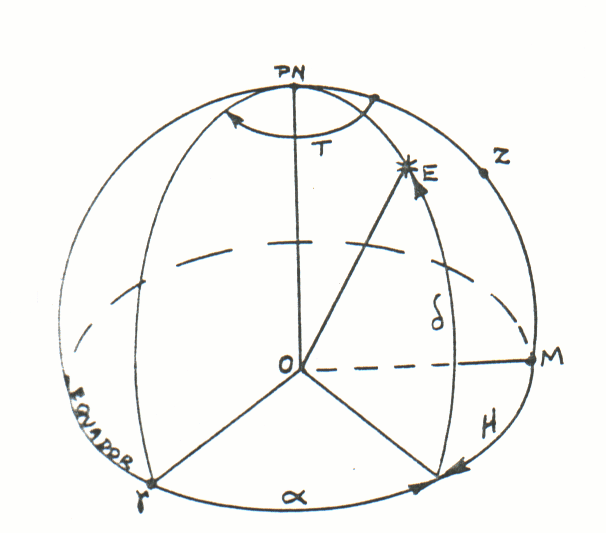 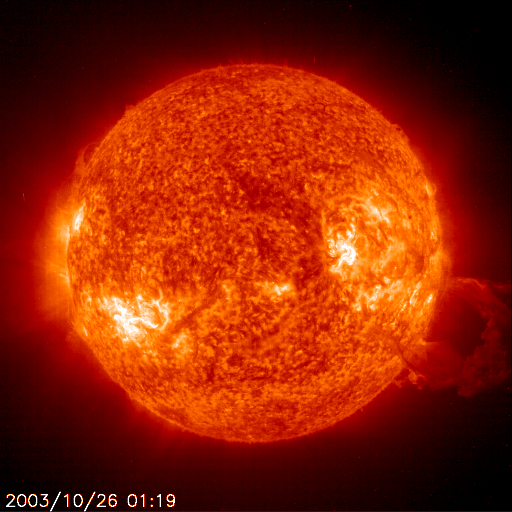 Ângulo Horário
h é ângulo horário do sol – ângulo formado pelo plano meridiano do sol e o plano meridiano do ponto onde está o observador

h = (hora local – 12) * 15º
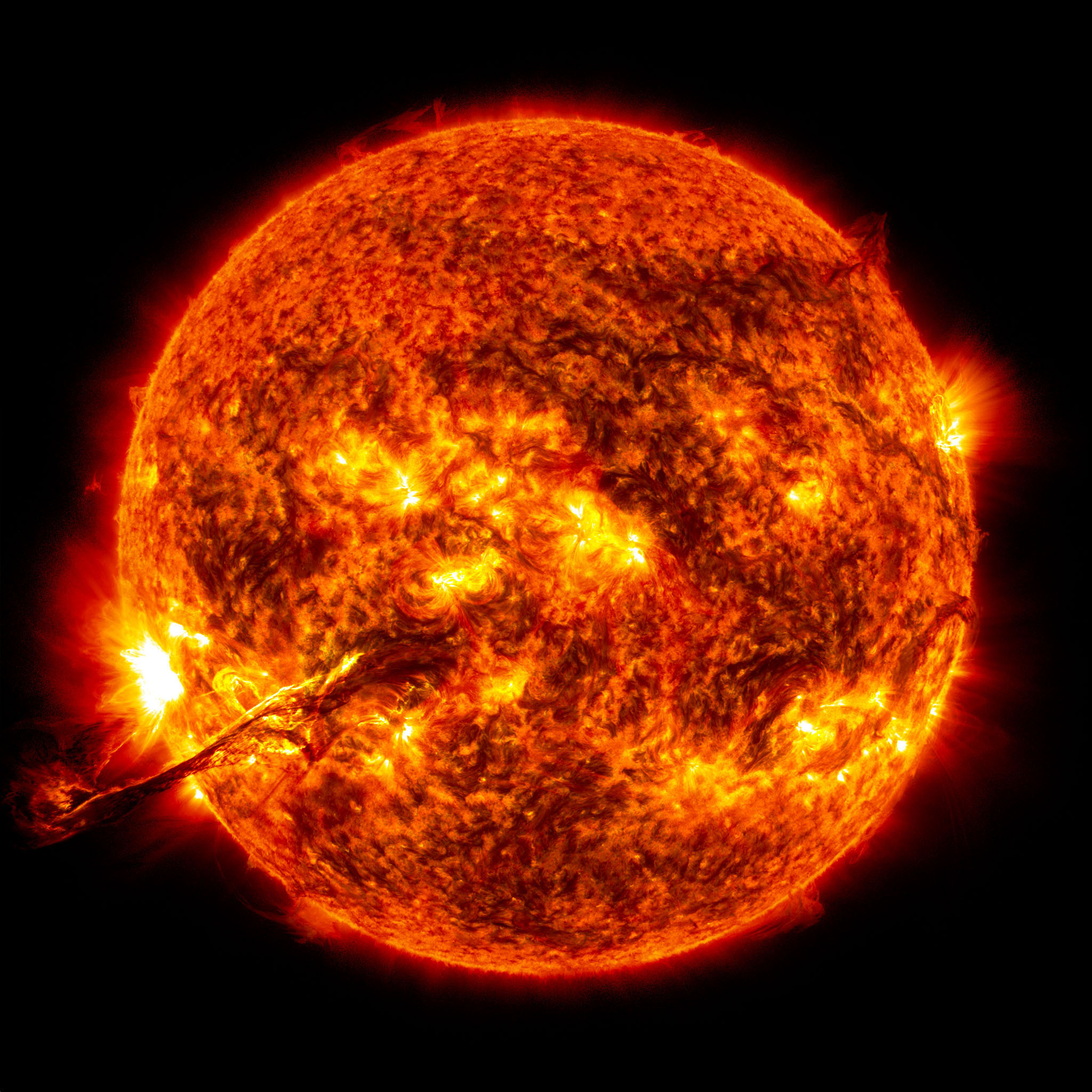 Estimando Qo - Calculando o Ângulo Horário ao nascer do Sol (hn)
 é a latitude do local (graus e décimos)
 é a declinação do sol (graus e décimos)
Zh é o ângulo zenital a cada hora do dia. No nosso caso, vamos calcular Z para o meio dia e extrapolar para o restante do dia.
Cálculo do Fotoperíodo (N)
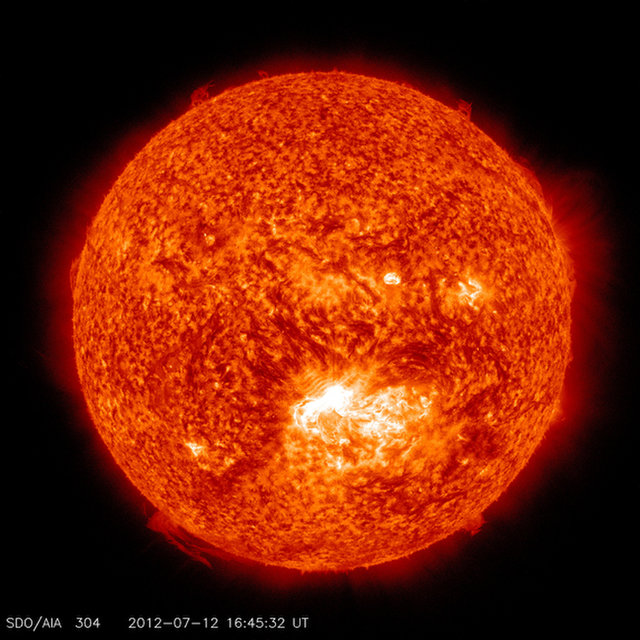 Lembrando o que já vimos nos slides anteriores, ao nascer do Sol,
o ângulo zenital pode ser dado por:
N = hora do pôr-do-sol – hora do nascer-do-sol
Considerando a trajetória simétrica do solo em relação ao meio-dia, podemos admitir que:
N = 2 * hn/15 
sendo hn o ângulo horário no nascer do Sol)

Ao nascer, o ângulo zenital é 90 e cos90 = 0. Assim, isolando-se hn da eq. do ângulo zenital (slide 10), tem-se:
Assim, o fotoperíodo (N) é dado por:
N = 2 * hn/15
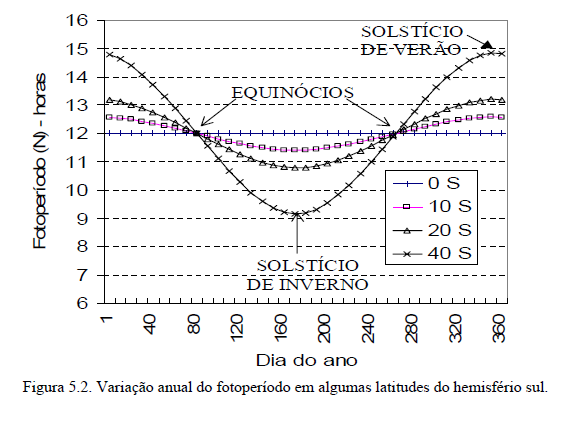 Horário do nascer e pôr-do-Sol
Horário do Nascer do Sol (HNS)
HNS = 12-N/2


Horário do Pôr do Sol (HPS)
HPS = 12+N/2
Exemplo de variação do fotoperíodo de locais no hemisfério Sul
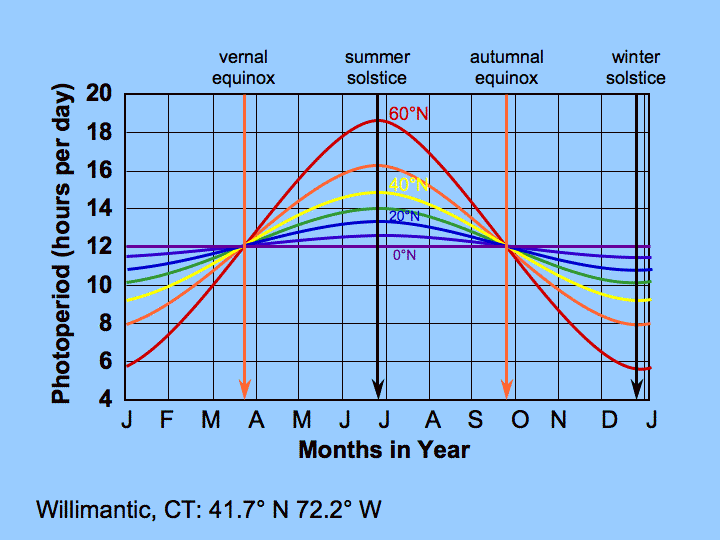 Horário do nascer e pôr-do-Sol
Horário do Nascer do Sol (HNS)
HNS = 12-N/2


Horário do Pôr do Sol (HPS)
HPS = 12+N/2
Exemplo de variação do fotoperíodo de locais no hemisfério Norte
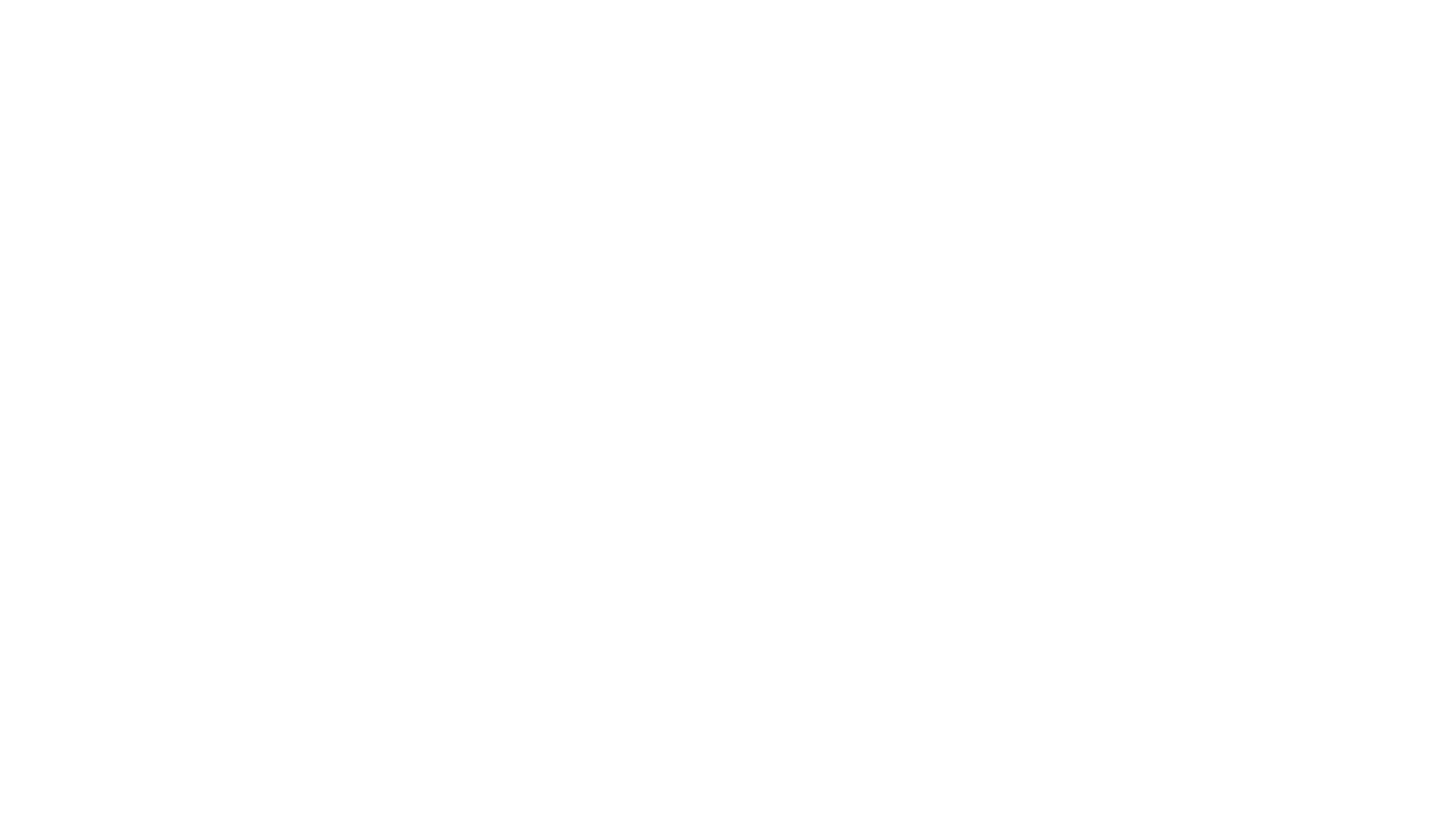 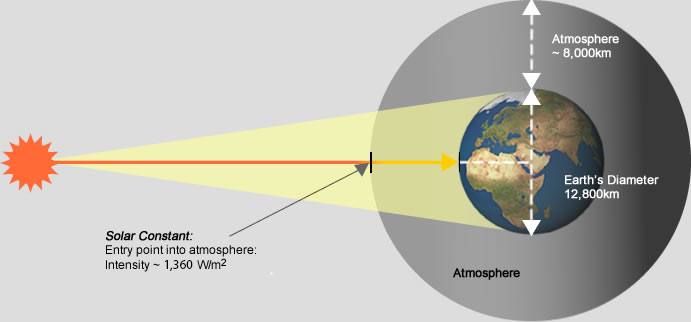 Constante Solar
Constante solar (Jo) é um valor que expressa a densidade de fluxo de radiação (energia/área.tempo) em uma superfície perpendicular aos raios solares, acima da atmosfera.
Deduzindo o valor da Constante Solar
Corrigindo a Constante Solar em função da distância Terra-Sol
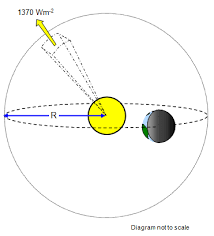 É necessário corrigir Jo pois a Terra não tem uma órbita perfeitamente circular em torno do Sol. O valor médio, como já mencionamos, é de Jo = 1370 W/m2 ou 118,11 MJ/m2.d, e para corrigir usamos a seguinte equação: 
Jo’ = Jo * (d/D)2

sendo que Jo’ o valor de Jo corrigido pela distância,  (d/D)2  representar a razão entre a distância real (r) e a distância média (D) entre a terra e o Sol e pode ser calculado por 
(d/D)2  = 1 + 0,033 * cos(NDA*360/365)

Lembrando que NDA é o número do dia do ano e pode ser obtido a partir da Tabela disponível no slide 6
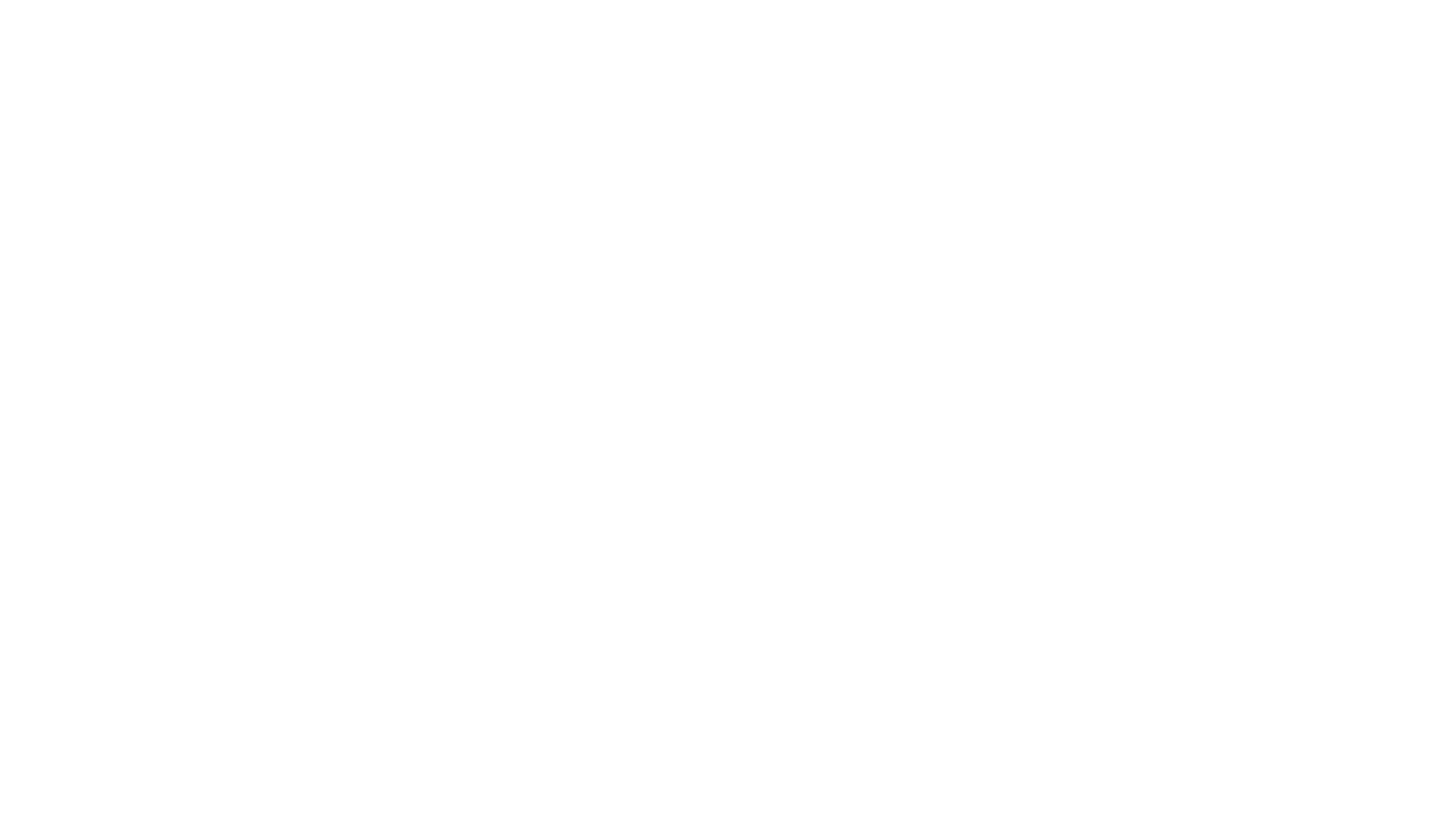 Exercício Rápido
20
Equação Final
Finalmente, agora podemos calcular o valor da Radiação Extra-Terrestre (Qo)
Lembrando que: Jo´ é a constante solar corrigida pela distância Terra-Sol, hn é o ângulo horário do nascer do Sol, e  é a latitude,  é a declinação solar
Revisando e resumindo - Qo
Constante Solar – máxima densidade de fluxo de radiação em uma superfície perpendicular aos raios solares, fora da atmosfera. Tem valor constante de 1370 W/m2 ou 118,11 MJ/m2.d
Ângulo horário do nascer do Sol
Ângulo horário do 
nascer do Sol
Latitude
Latitude
Declinação
 Solar
Razão entre a distância Terra-Sol num determinado dia e a distância média Terra-Sol
Número do Dia do Ano
Declinação 
Solar
21
Observe a variação da radiação solar extra-terrestre (Qo) para diferentes latitudes (linha cheia) e o valor médio anual (linhas pontilhadas)
Responda: em qual dos locais a produção de espécies perenes é mais indicada? E das culturas anuais?
Medida da Radiação Solar Global
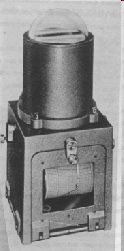 Actinógrafo de Robitzch
Equipamento projetado em 1915 e constituído de duas placas metalicas pintadas de branco e preto. O aquecimento diferencial decorrente da absorcao de radiacao solar promove uma dilatacao diferenciada para transferida por um sistema de alavancas para uma pena.
23
Medida da Radiação Solar Global
Piranômetro de Termopar
O elemento sensor é uma placa com termopares, que geram uma corrente elétrica conforme a superfície se aquece, como consequência da incidência de radiação solar.
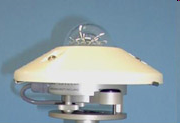 24
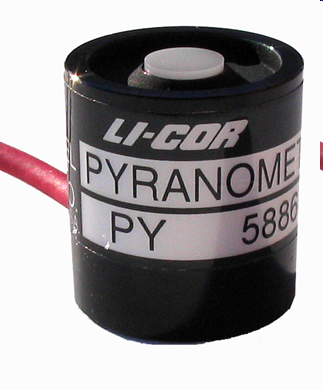 Medida da Radiação Solar Global
Piranômetro de Fotodiôdo de Silício 
O sensor deste equipamento responde à absorção de radiação solar gerando uma corrente elétrica proporcional.
25
Estimativa da Radiação Solar Global
Conhecendo-se a relação entre Qg e Qo, interação com a atmosfera (absorção e difusa) e insolação, podemos realizar como correção entre essas variáveis: 

Equação de Angstrom-Prescott

Qg/Qo = (a + b *n/N)

Qg = Qo*(a + b*n/N)

n é a insolação (horas) – valores medidos;
N é o fotoperíodo (horas) – valores estimados;
a e b são coeficientes dependentes da latitude e das condições atmosféricas do local.
Exemplo:
Latitude = 27º21’25’’Sul
Qo = 35,54 MJ m-2 d-1
N = 12h
n = 8,5h
Qg = ?
Medida do número de horas de brilho solar (n)
Heliógrafo - “Registro gráfico”
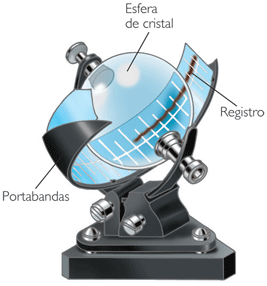 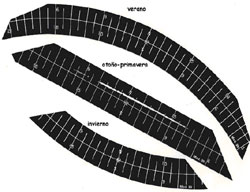 a e b
Nos locais onde não houver dados disponíveis, pode-se fazer a seguinte aproximação:
a = 0,29 * cos 
b = 0,52
28
Estimativa da Radiação Solar Global
Método de Hargreaves e Samani (1982):

A amplitude térmica diária tem relação com a incidência de radiação solar, assim:


k é um coeficiente de ajuste variando entre 0,16 oC-0,5, para localidades situadas no interior, distantes do oceano; e 0,19 oC-0,5 e para localidades litorâneas ou próximas a grandes corpos de água.
29
Estimativa da Radiação Solar Global
Método de Bristol & Campbel (1982):




em que A, B e C são coeficientes empíricos, sendo A=0,7812, B=0,00515, e C=2,2
30
Exercício
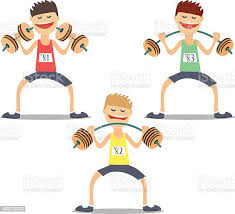 Com base nos equações anteriores, calcule Qg pelos três métodos, admitindo n=8,5 h, Tmax = 34 oC e Tmin = 17 oC.
Bristol & Campbel 
Tmax = 34oC
Tmin = 17oC
A = 0,7812
B = 0,00515
C = 2,2
Qg = 23,0606 MJ/m2.d
NDA = 96
LAT = -22,8667o (Pira)
Declin = 6,3774º
.Hn = 87,2983º
(d/D)2 = 0,9973
Qo = 31,8298 MJ/m2.d
Hargreaves
Tmax = 34oC
Tmin = 17oC
K = 0,16
Qg = 20,9981 MJ/m2.d
Angstron
N = 11,6398h
n = 8,5 h 
NDA = 96
a = 0,28
b = 0,51
Qg = 20,7667 MJ/m2.d
31
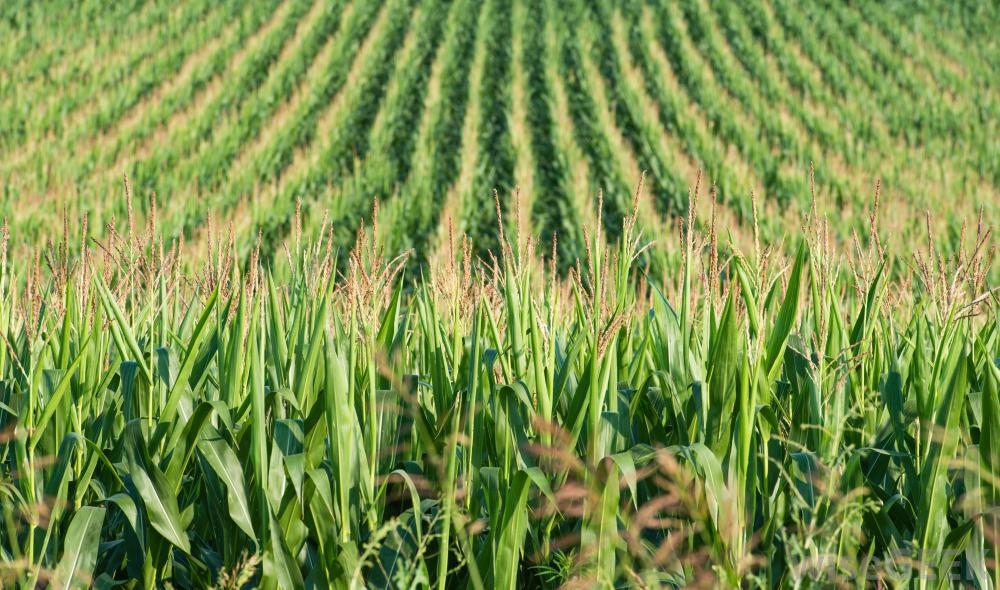 Níveis de produção e seus respectivos fatores determinantes/limitantes
Interação Radiação - Vegetação
Forma simplificada de estimativa:
Qg = 0,5 * Qo
PAR = 0,5 * Qg
PAR = 0,25 * Qo
Nota: o acúmulo de biomassa é proporcional a quantidade de PAR absorvida pela copa.
Qo
QUV
QPAR
QIVP
PAR
Qg
r.PAR
Atmosfera
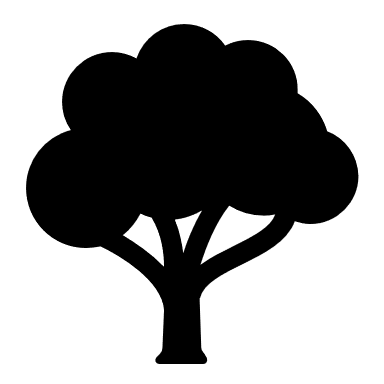 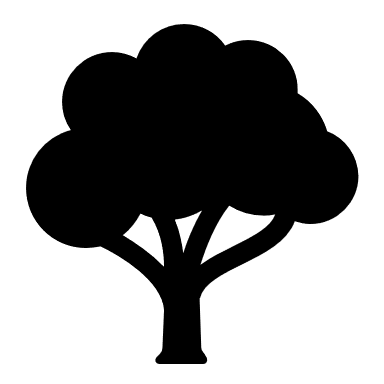 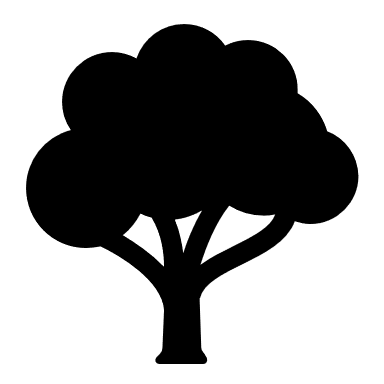 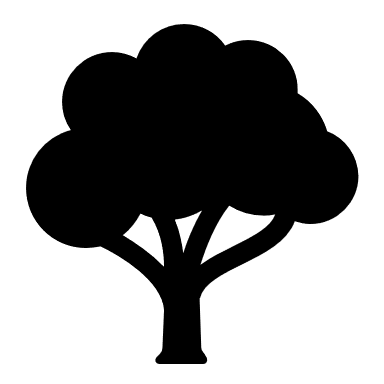 a.PAR
t.PAR
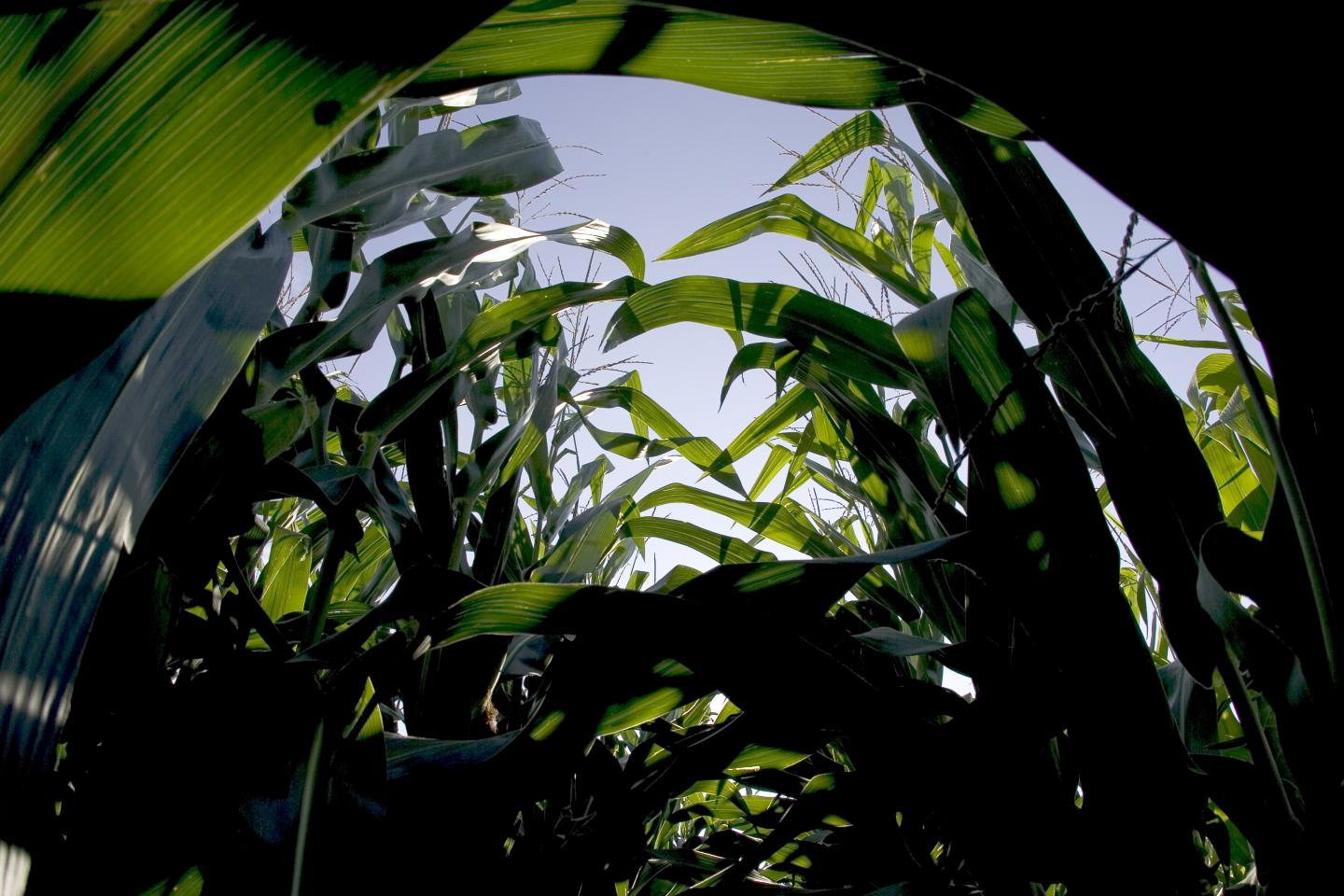 Radiação Absorvida pelo Dossel Vegetativo
Observe a variação espectral da refletância, transmitância e absorbância para uma vegetação hipotética
Absorção (A) = (Io-I)/Io

Transmissão (T) =  I/Io

Reflexão (r) = Io (1-r)
Sendo que Io é a radiação que incide sobre as folhas e I e a radiação abaixo da folhagem
34
Espectro da Radiação Solar - PAR
PAR
35
Radiação direta e difusa
Quanto ao processo de difusão da radiação solar, o efeito dos constituintes atmosféricos apenas muda a direção dos raios solares. Esse processo ocorre nos dias de céu nublado, por exemplo. Nessas situações, que os raios solares vêm de todas as direções possíveis. Evidentemente, esse processo também afeta a quantidade e a qualidade da radiação solar que atinge a superfície da Terra, pois parte desta radiação é difundida de volta para o espaço sideral.
Quanto mais limpa estiver a atmosfera, menor será a proporção da radiação solar que sofrerá o processo de difusão. Isso significa que maior proporção dos raios solares atingem diretamente a superfície. Essa radiação direta é que projeta sombra dos objetos e tem uma direção bem definida (unidirecional) e determinada pelo ângulo zenital (Z).
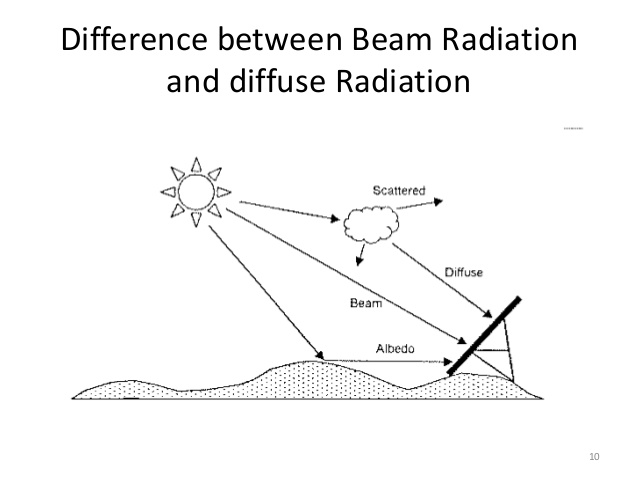 Observe agora um esquema um pouco mais detalhado...
Representação esquemática da interação entre a radiação solar com a atmosfera, descrevendo a radiação solar direta (linha cheia) e difusa (linha pontilhada), bem como sua interação com a vegetação
A proporção de Radiação Fotossinteticamente Ativa (PAR) muda conforme a nebulosidade: dias nebulosos têm proporcionalmente mais radiação PAR.
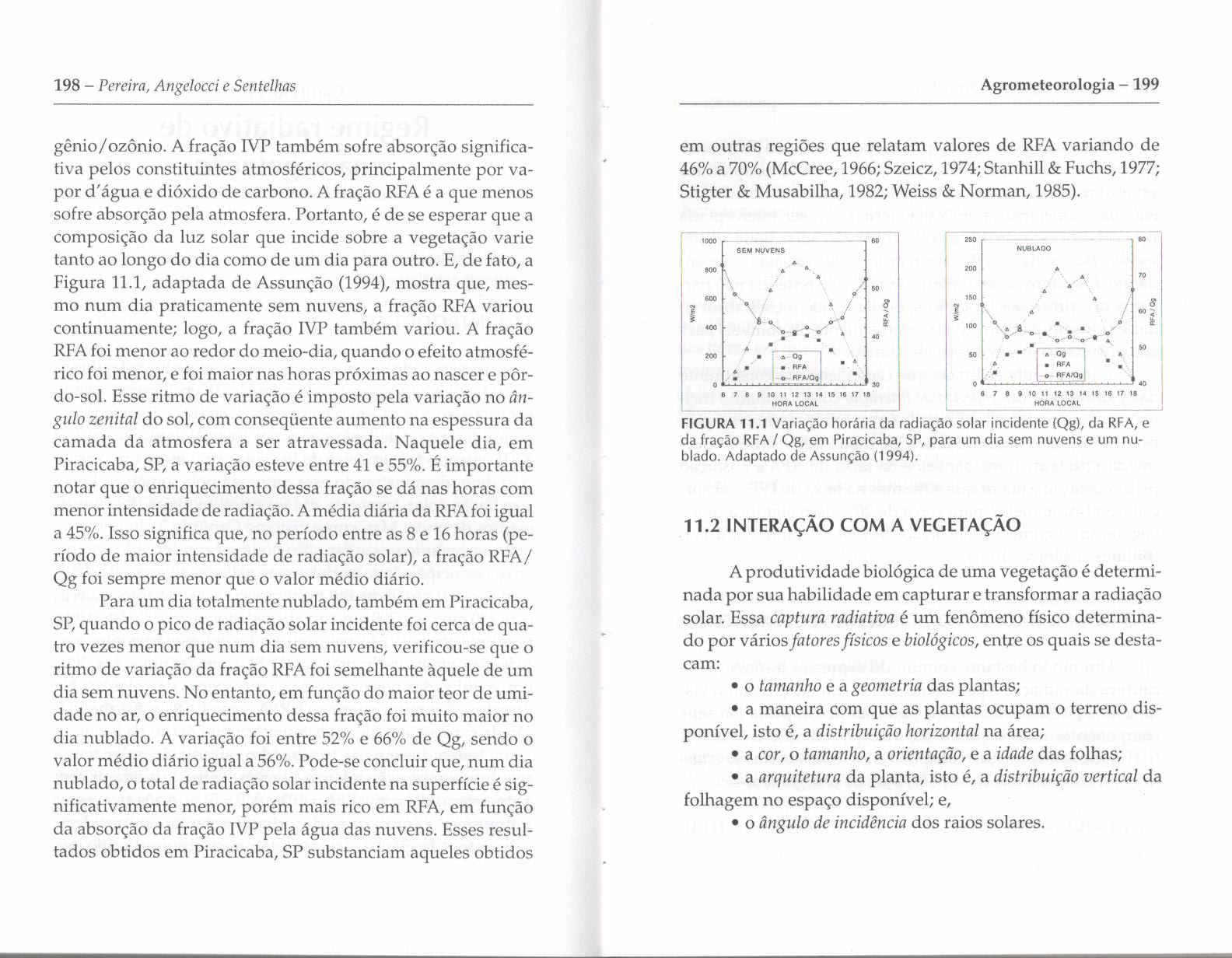 Dia de céu claro: PAR = 45% de Qg (41% a 55%)
Dia de céu nublado: PAR = 56% de Qg (52% a 66%).
Lei de Beer (adaptada por Monsi & Saeki, 1972)
N
a
em que (N*a/A) é o índice de área foliar, uma vez que N é o número de folhas, a é a área de cada folha e A é a área da superfície do solo.
A
39
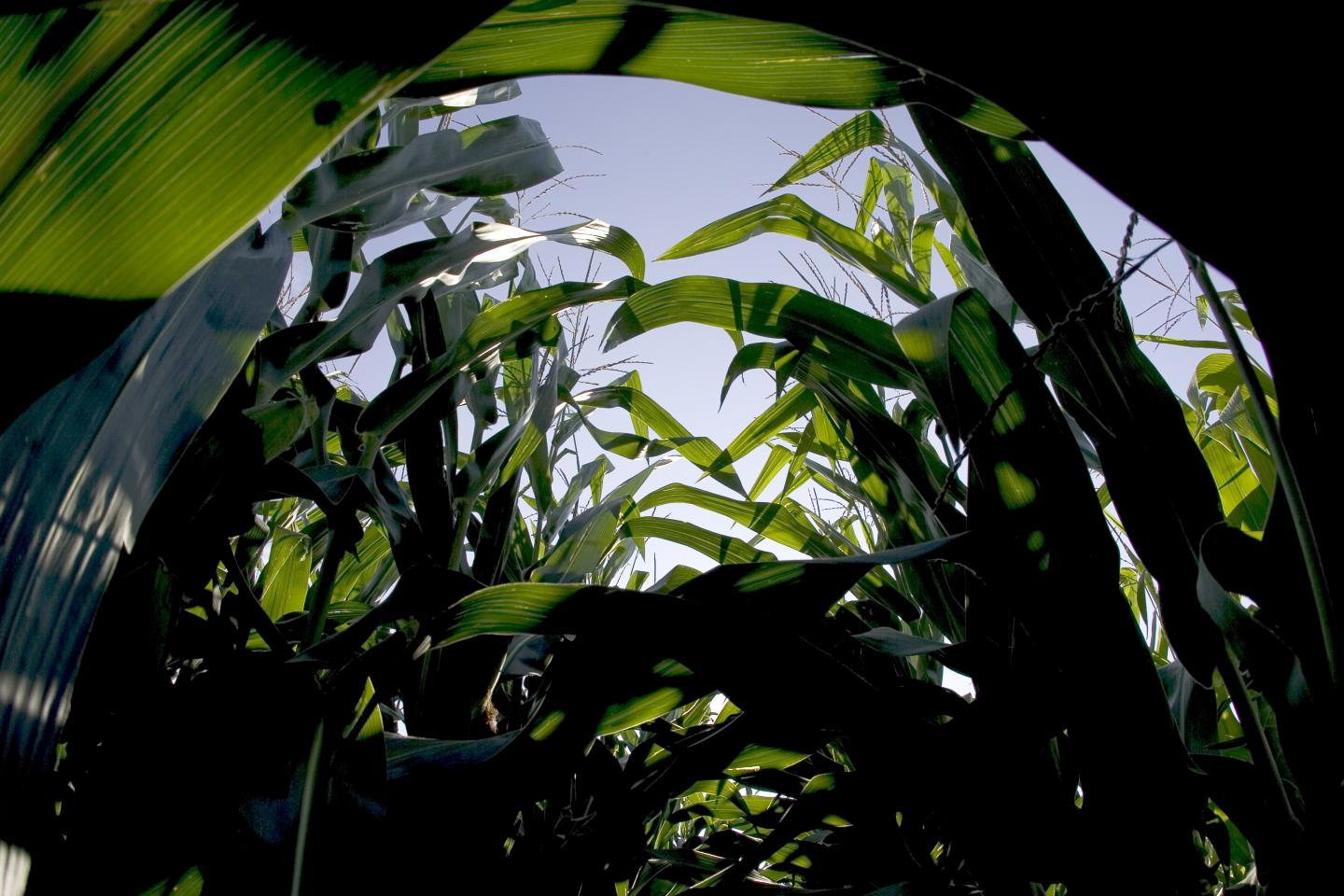 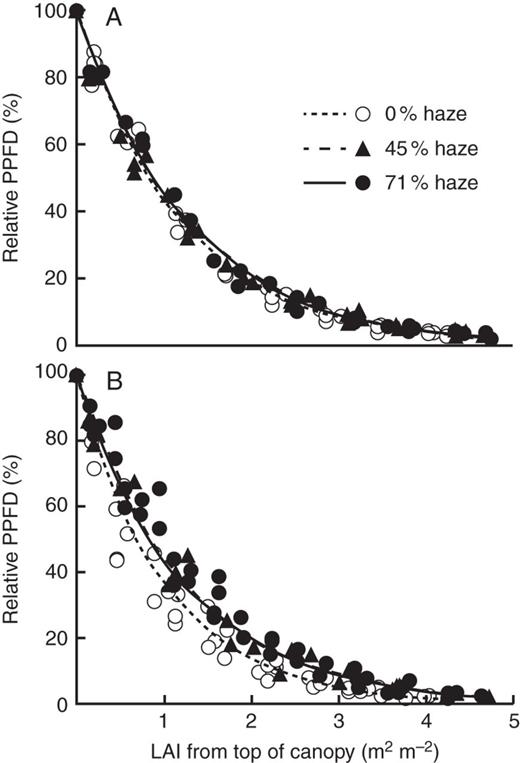 Como calcular a radiação absorvida por um dossel vegetativo?
É possível calcular a quantidade de energia absorvida pelas folhas de uma plantação através da Lei de Beer (adaptada por Monsi & Saeki, 1972)






sendo que k é o coeficiente de extinção, que é função do tipo de folha, da arquitetura da copa o do ângulo de incidência dos raios solares, IAF é o índice de área foliar (m2/m2), I é a radiação abaixo do dossel vegetativo e Io é a radiação solar acima do dossel.
Radiação acima da copa
Radiação abaixo da copa
40
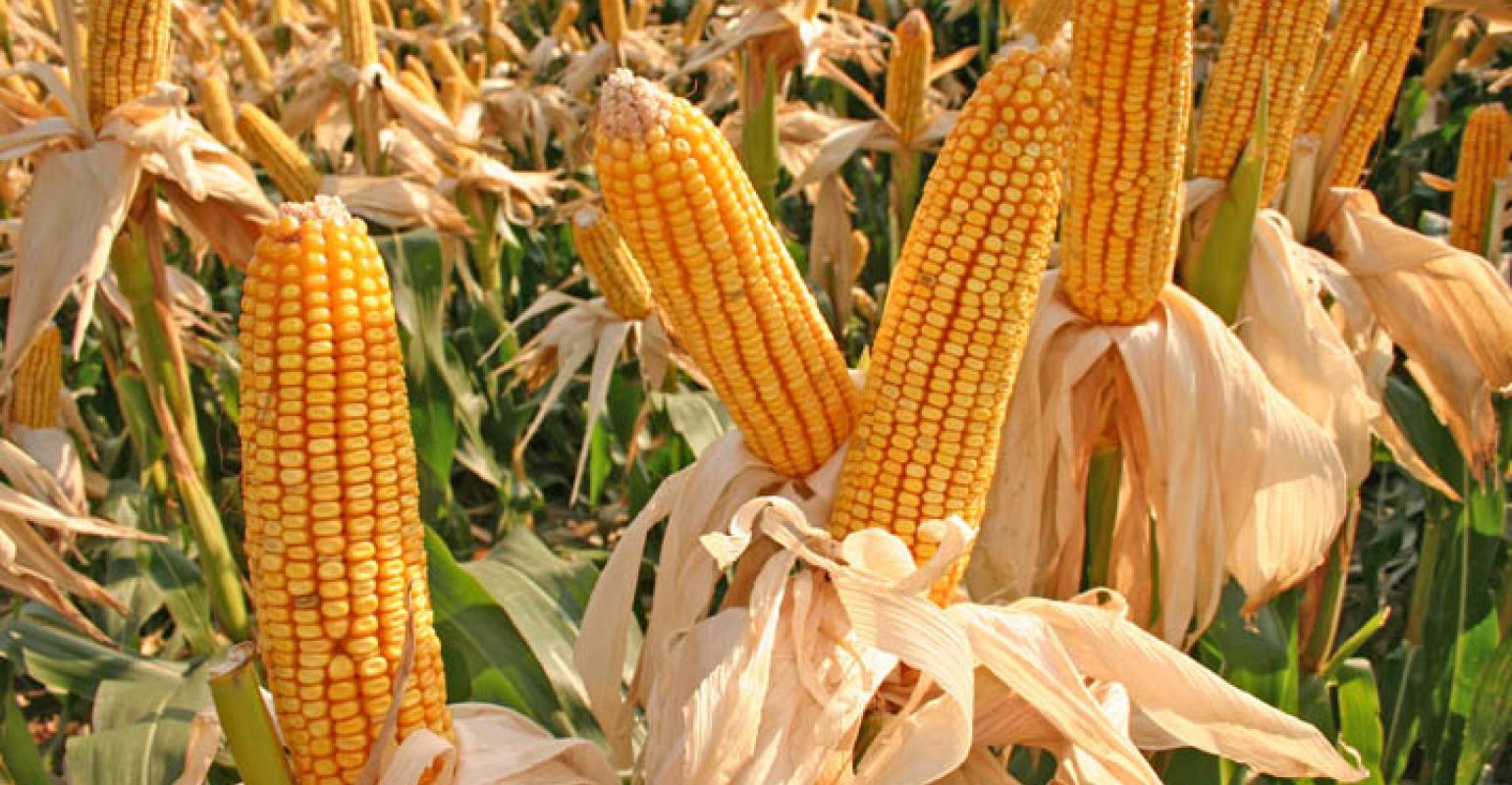 Estimando a Produtividade Potencial (Pp ou Yp)
Calcule a produtividade potencial da cultura da soja para Piracicaba, usando os dados de PAR do NDA = 117, que teve Qo = 27,87 MJ/m2.d, com os seguintes coeficientes:
FTar = 1
IC = 0,3 (feijão)
U = 0,13 (feijão)
RUE = 1,76 g/MJ (feijão)
ciclo  = 90 dias (feijão)
k = 0,5
IAF = 2,6 m2/m2
Leitura